FIGURE 1. Trends in body mass index (BMI) means among US men and women, National Health and Nutrition Examination ...
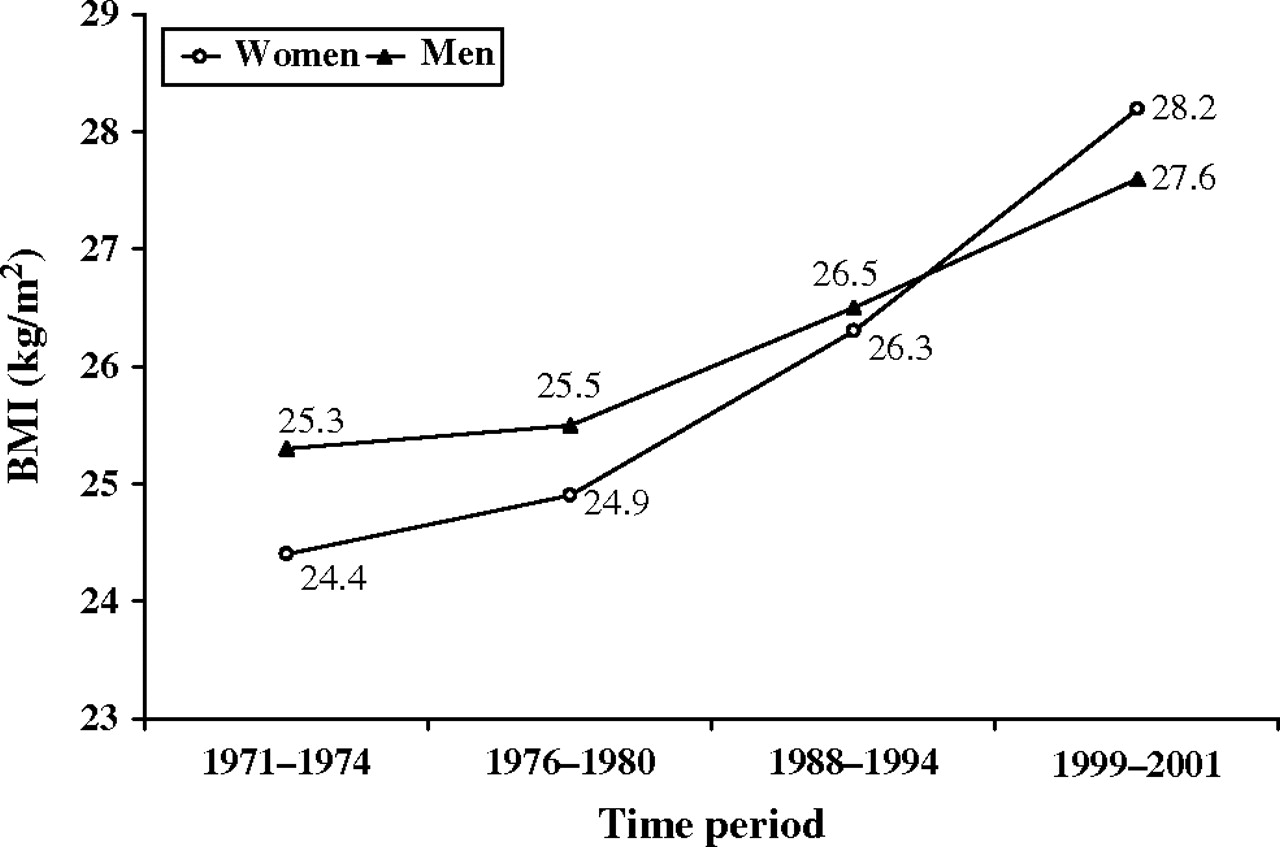 Epidemiol Rev, Volume 29, Issue 1, 2007, Pages 6–28, https://doi.org/10.1093/epirev/mxm007
The content of this slide may be subject to copyright: please see the slide notes for details.
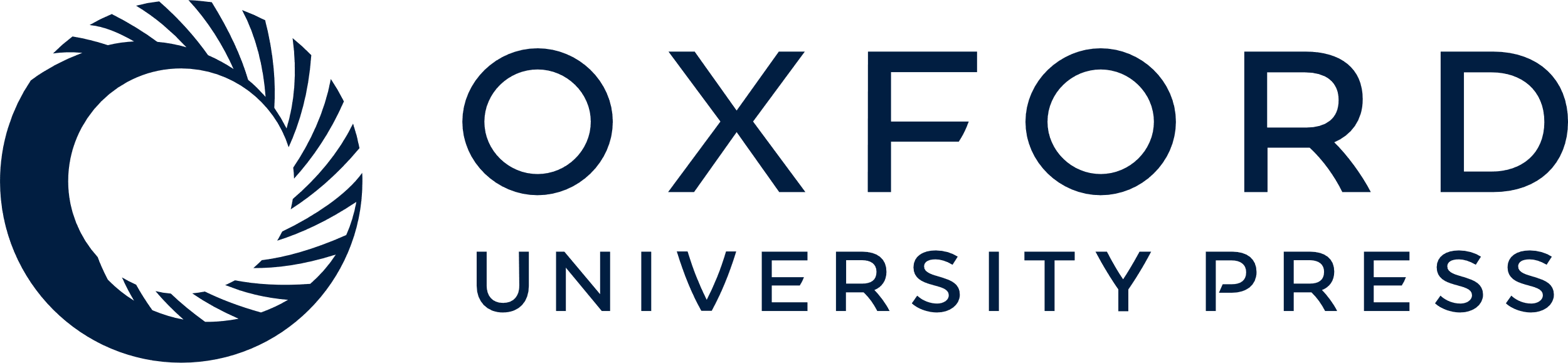 [Speaker Notes: FIGURE 1. Trends in body mass index (BMI) means among US men and women, National Health and Nutrition Examination Survey, 1971–2001. (Source: 40).


Unless provided in the caption above, the following copyright applies to the content of this slide: Epidemiologic Reviews Copyright © 2007 by the Johns Hopkins Bloomberg School of Public Health All rights reserved; printed in U.S.A.]
FIGURE 2.  Trends in the prevalence of obesity (body mass index ≥30 kg/m 2 ) in US adults, by gender and ...
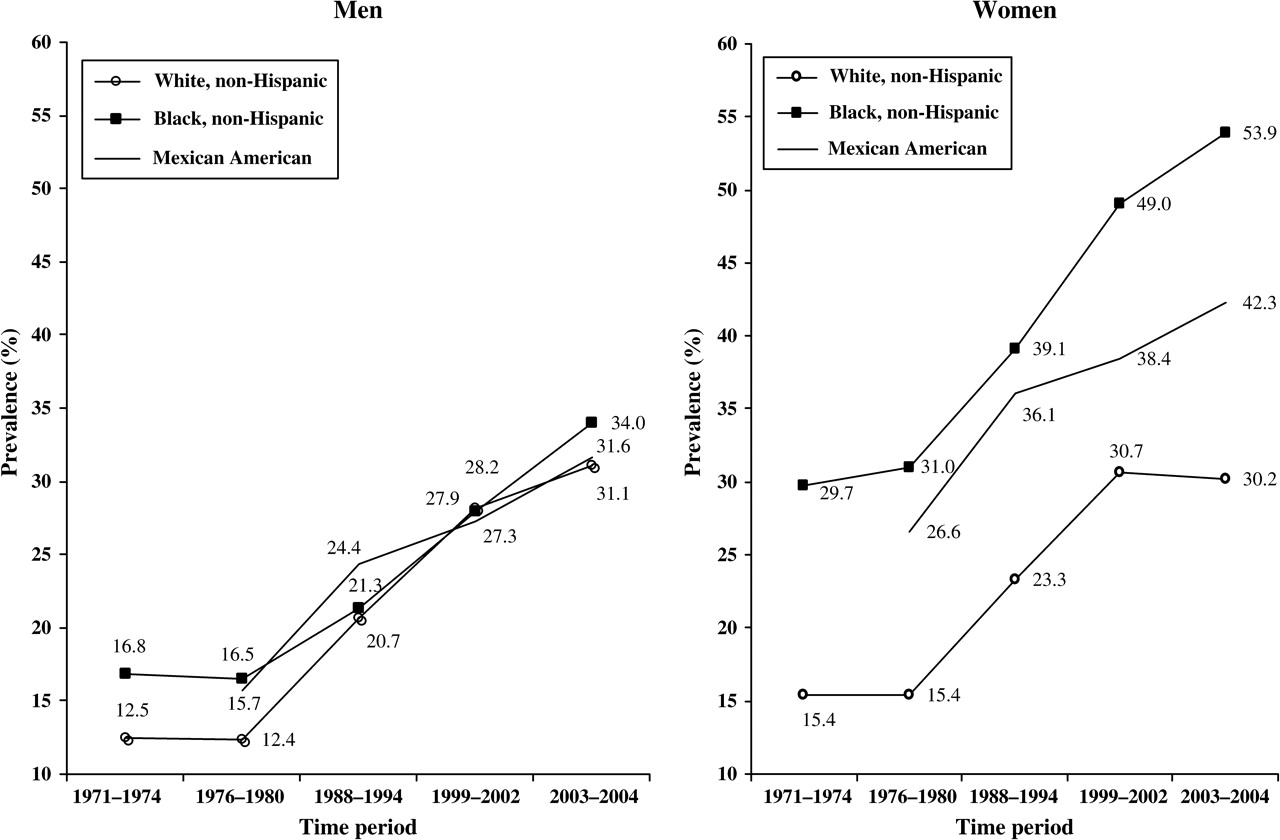 Epidemiol Rev, Volume 29, Issue 1, 2007, Pages 6–28, https://doi.org/10.1093/epirev/mxm007
The content of this slide may be subject to copyright: please see the slide notes for details.
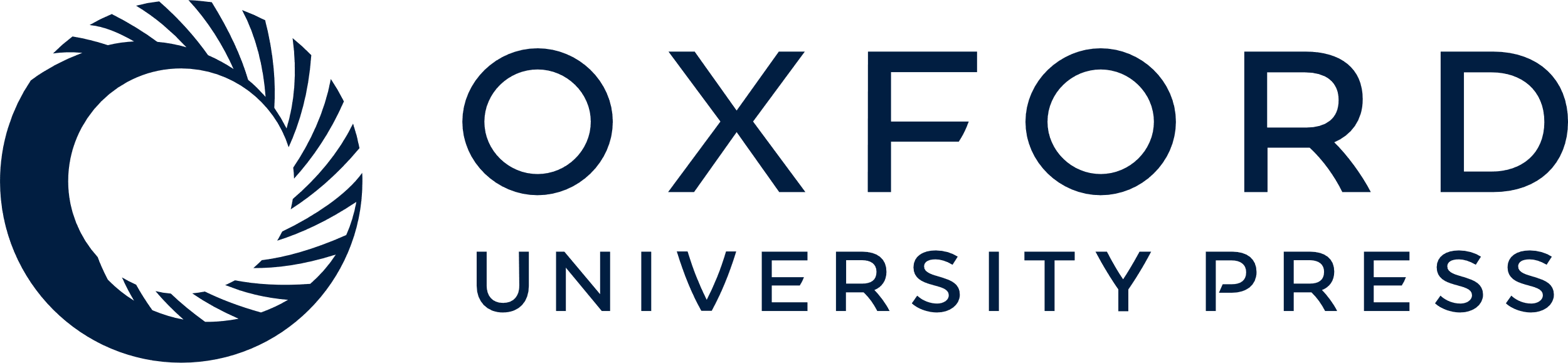 [Speaker Notes: FIGURE 2.  Trends in the prevalence of obesity (body mass index ≥30 kg/m 2 ) in US adults, by gender and ethnicity, National Health and Nutrition Examination Survey, 1971–2004. (Sources: 2, 54). 


Unless provided in the caption above, the following copyright applies to the content of this slide: Epidemiologic Reviews Copyright © 2007 by the Johns Hopkins Bloomberg School of Public Health All rights reserved; printed in U.S.A.]
FIGURE 3. Trends in the socioeconomic status (SES) disparities of obesity in US adults during the National Health and ...
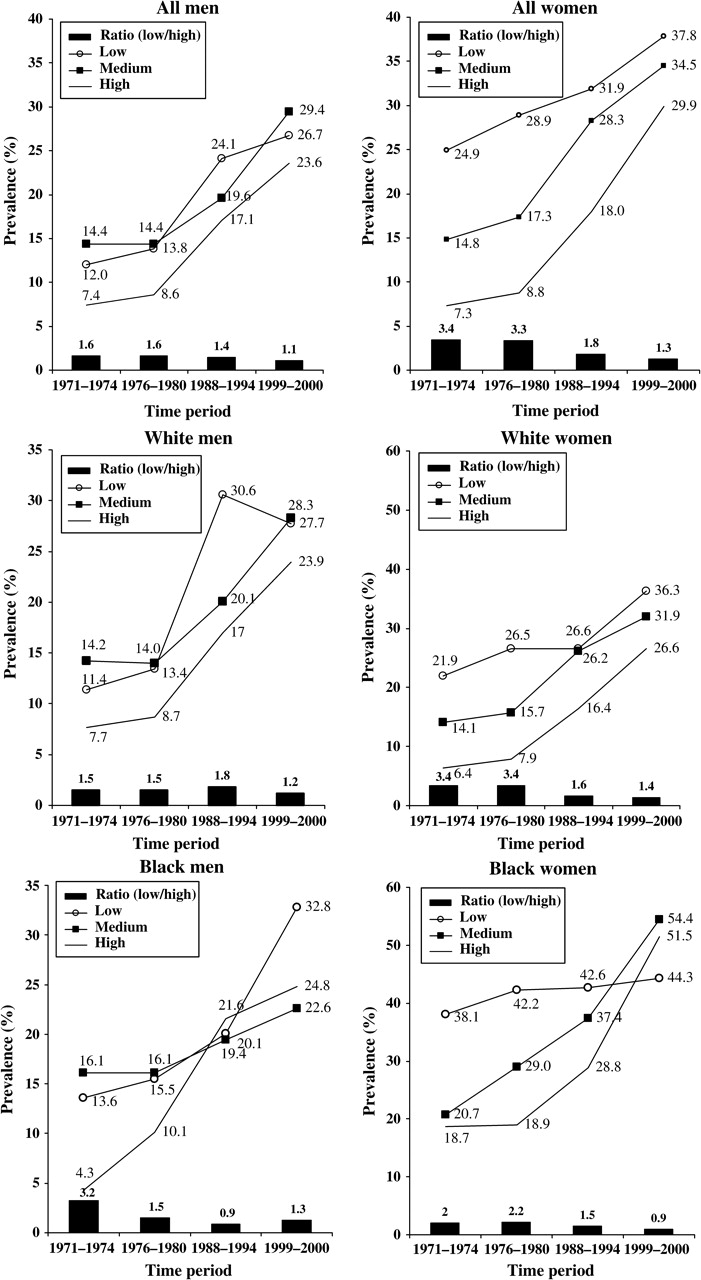 Epidemiol Rev, Volume 29, Issue 1, 2007, Pages 6–28, https://doi.org/10.1093/epirev/mxm007
The content of this slide may be subject to copyright: please see the slide notes for details.
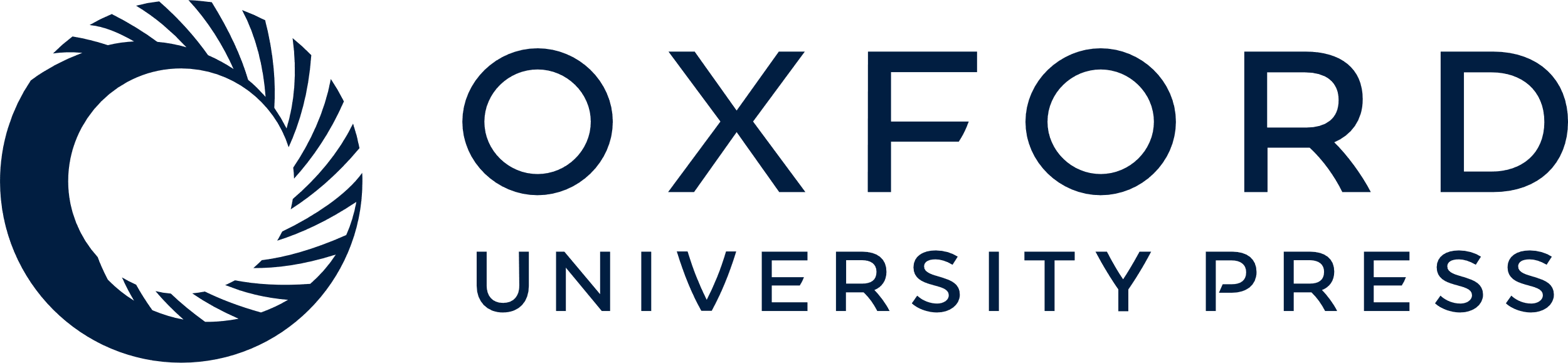 [Speaker Notes: FIGURE 3.  Trends in the socioeconomic status (SES) disparities of obesity in US adults during the National Health and Nutrition Examination Survey, 1971–2000, by gender and ethnicity: prevalence of obesity (body mass index ≥30 kg/m 2 ) and low to high-SES ratio (i.e., prevalence in low-SES group/prevalence in high-SES group). (Source: 40). 


Unless provided in the caption above, the following copyright applies to the content of this slide: Epidemiologic Reviews Copyright © 2007 by the Johns Hopkins Bloomberg School of Public Health All rights reserved; printed in U.S.A.]
FIGURE 4.  Trends in regional differences in the prevalence of obesity (body mass index ≥30 kg/m 2 ) in US ...
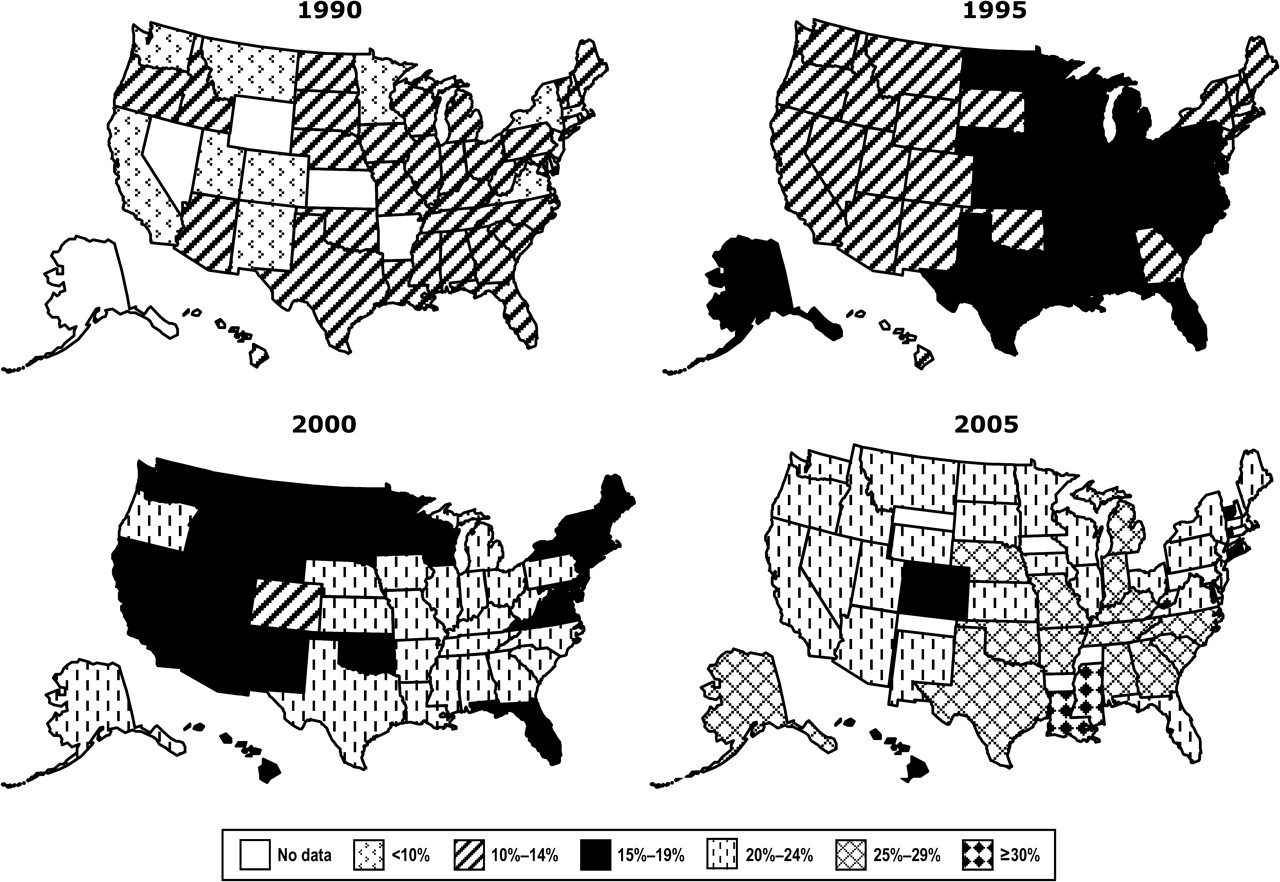 Epidemiol Rev, Volume 29, Issue 1, 2007, Pages 6–28, https://doi.org/10.1093/epirev/mxm007
The content of this slide may be subject to copyright: please see the slide notes for details.
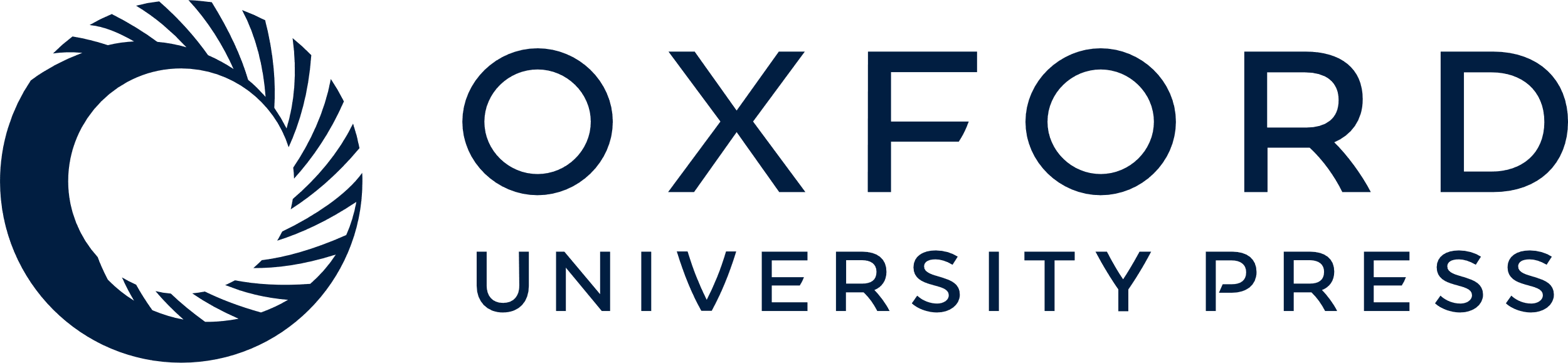 [Speaker Notes: FIGURE 4.  Trends in regional differences in the prevalence of obesity (body mass index ≥30 kg/m 2 ) in US adults, Behavioral Risk Factor Surveillance System data, 1990–2005. Self-reported body mass index data were used. (Source: 27). 


Unless provided in the caption above, the following copyright applies to the content of this slide: Epidemiologic Reviews Copyright © 2007 by the Johns Hopkins Bloomberg School of Public Health All rights reserved; printed in U.S.A.]
FIGURE 5. Trends as well as gender and ethnicity differences in the age-adjusted prevalence of central obesity (also ...
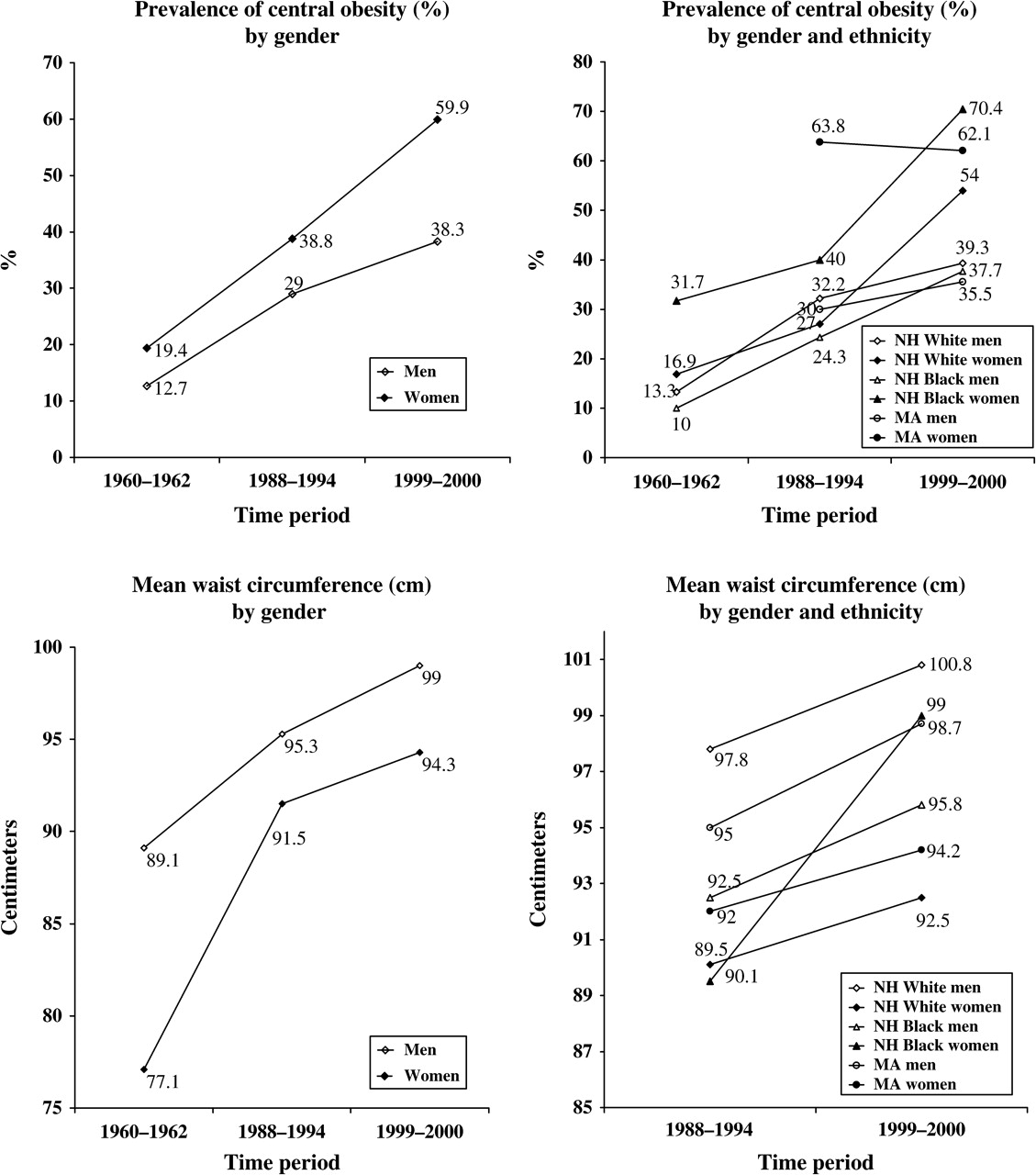 Epidemiol Rev, Volume 29, Issue 1, 2007, Pages 6–28, https://doi.org/10.1093/epirev/mxm007
The content of this slide may be subject to copyright: please see the slide notes for details.
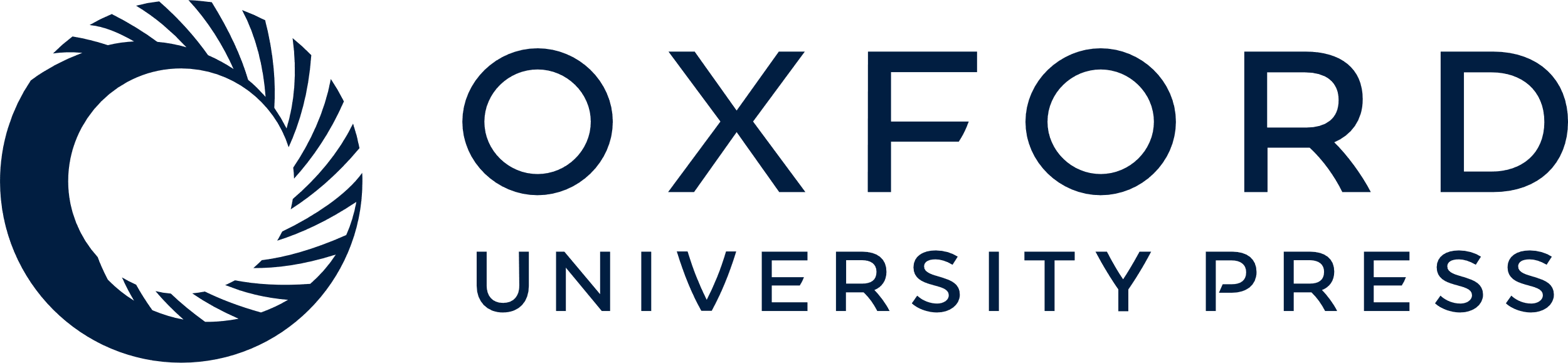 [Speaker Notes: FIGURE 5. Trends as well as gender and ethnicity differences in the age-adjusted prevalence of central obesity (also known as abdominal obesity, defined as waist circumference >40 inches (102 cm) in men and >35 inches (88 cm) in women) and mean waist circumference among US adults (aged ≥20 years), National Health and Nutrition Examination Survey, 1960–2000. Data on mean waist circumference by gender and ethnicity are not available for 1960–1962. NH, non-Hispanic; MA, Mexican American. (Sources: 52, 53).


Unless provided in the caption above, the following copyright applies to the content of this slide: Epidemiologic Reviews Copyright © 2007 by the Johns Hopkins Bloomberg School of Public Health All rights reserved; printed in U.S.A.]
FIGURE 6. Trends in the prevalence of overweight (body mass index ≥95th percentile) in US children and adolescents, by ...
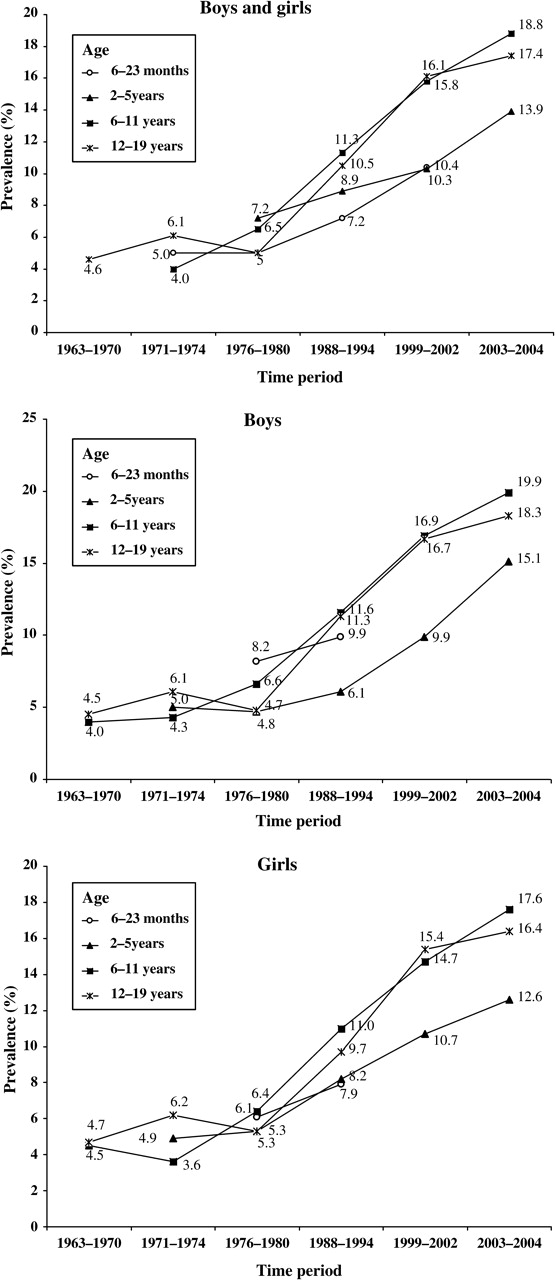 Epidemiol Rev, Volume 29, Issue 1, 2007, Pages 6–28, https://doi.org/10.1093/epirev/mxm007
The content of this slide may be subject to copyright: please see the slide notes for details.
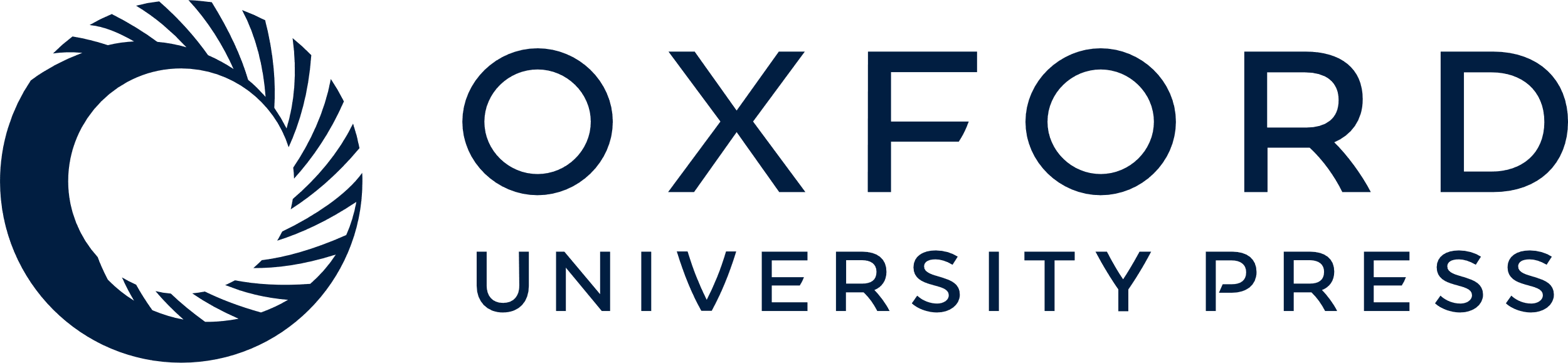 [Speaker Notes: FIGURE 6. Trends in the prevalence of overweight (body mass index ≥95th percentile) in US children and adolescents, by gender, National Health and Nutrition Examination Survey, 1963–2004. (Sources: 2, 54).


Unless provided in the caption above, the following copyright applies to the content of this slide: Epidemiologic Reviews Copyright © 2007 by the Johns Hopkins Bloomberg School of Public Health All rights reserved; printed in U.S.A.]
FIGURE 7. Trends in body mass index (BMI) means (cm) and combined prevalence (%) of at risk of overweight and ...
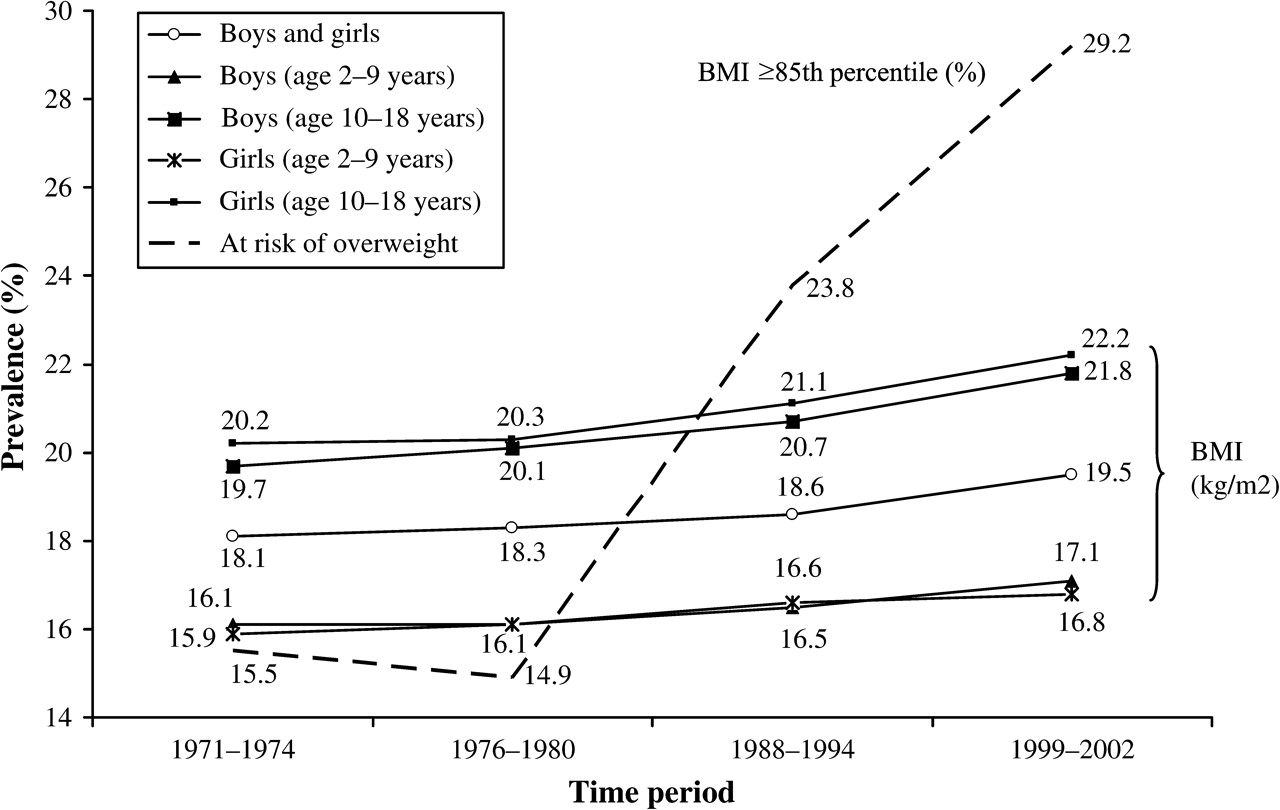 Epidemiol Rev, Volume 29, Issue 1, 2007, Pages 6–28, https://doi.org/10.1093/epirev/mxm007
The content of this slide may be subject to copyright: please see the slide notes for details.
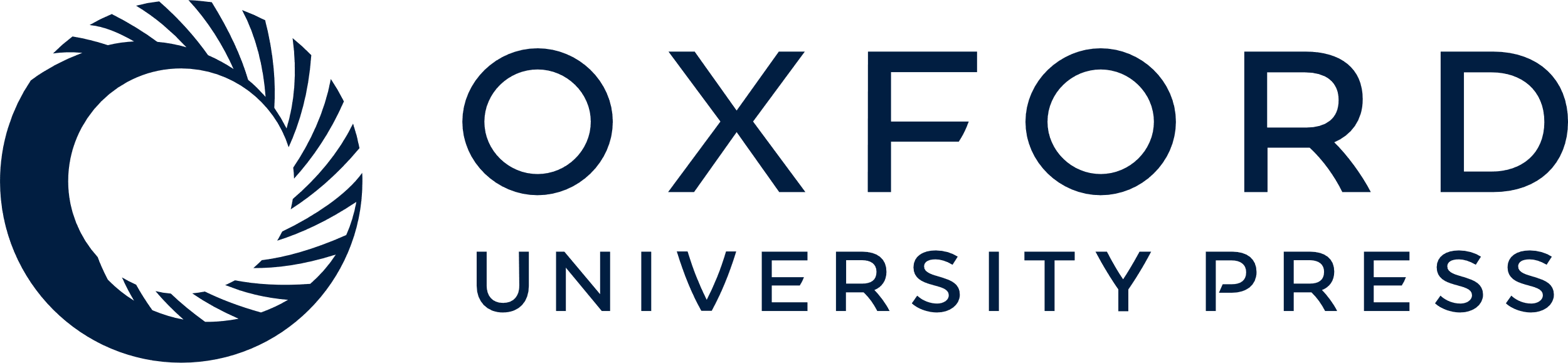 [Speaker Notes: FIGURE 7. Trends in body mass index (BMI) means (cm) and combined prevalence (%) of at risk of overweight and overweight (BMI ≥85th percentile) in US children and adolescents, National Health and Nutrition Examination Survey, 1971–2002. (Source: 3).


Unless provided in the caption above, the following copyright applies to the content of this slide: Epidemiologic Reviews Copyright © 2007 by the Johns Hopkins Bloomberg School of Public Health All rights reserved; printed in U.S.A.]
FIGURE 8.  Prevalence of obesity (body mass index ≥30 kg/m 2 ) among US adolescents, by ethnicity, National ...
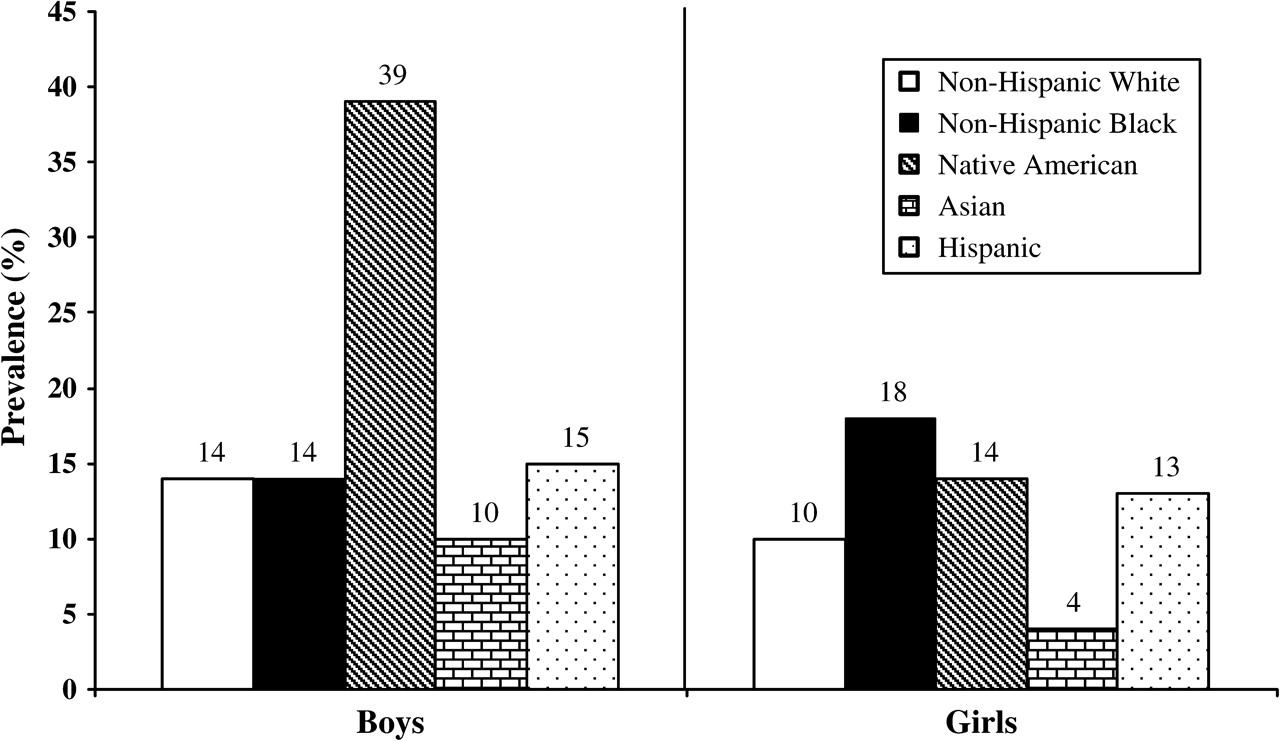 Epidemiol Rev, Volume 29, Issue 1, 2007, Pages 6–28, https://doi.org/10.1093/epirev/mxm007
The content of this slide may be subject to copyright: please see the slide notes for details.
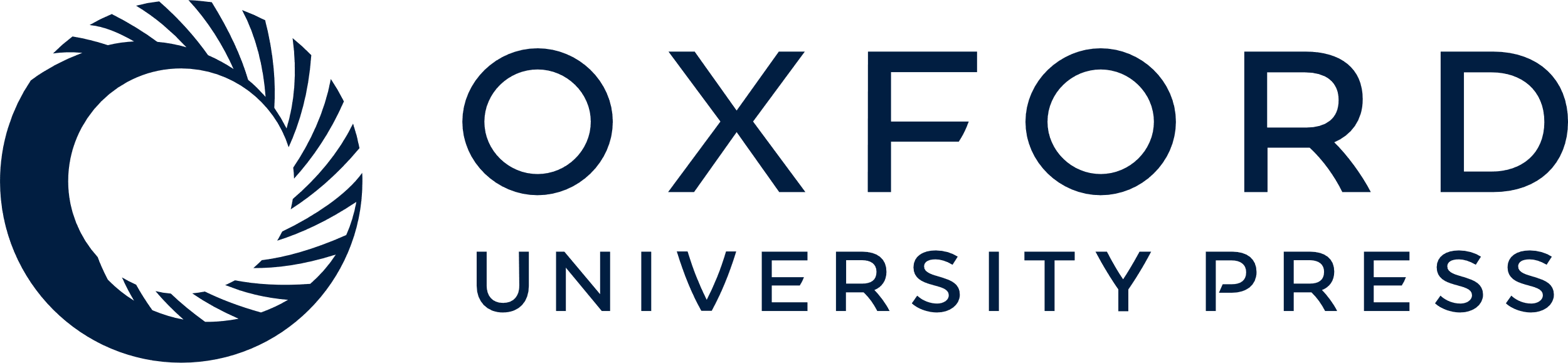 [Speaker Notes: FIGURE 8.  Prevalence of obesity (body mass index ≥30 kg/m 2 ) among US adolescents, by ethnicity, National Longitudinal Survey of Adolescent Health, 1994–1996 data. Data on self-reported weight and height were collected for 14,738 (waves I and II) adolescents aged 12–19 years. (Source: 29). 


Unless provided in the caption above, the following copyright applies to the content of this slide: Epidemiologic Reviews Copyright © 2007 by the Johns Hopkins Bloomberg School of Public Health All rights reserved; printed in U.S.A.]
FIGURE 9. Trends in the prevalence of overweight (body mass index ≥95th percentile) in US children and adolescents, by ...
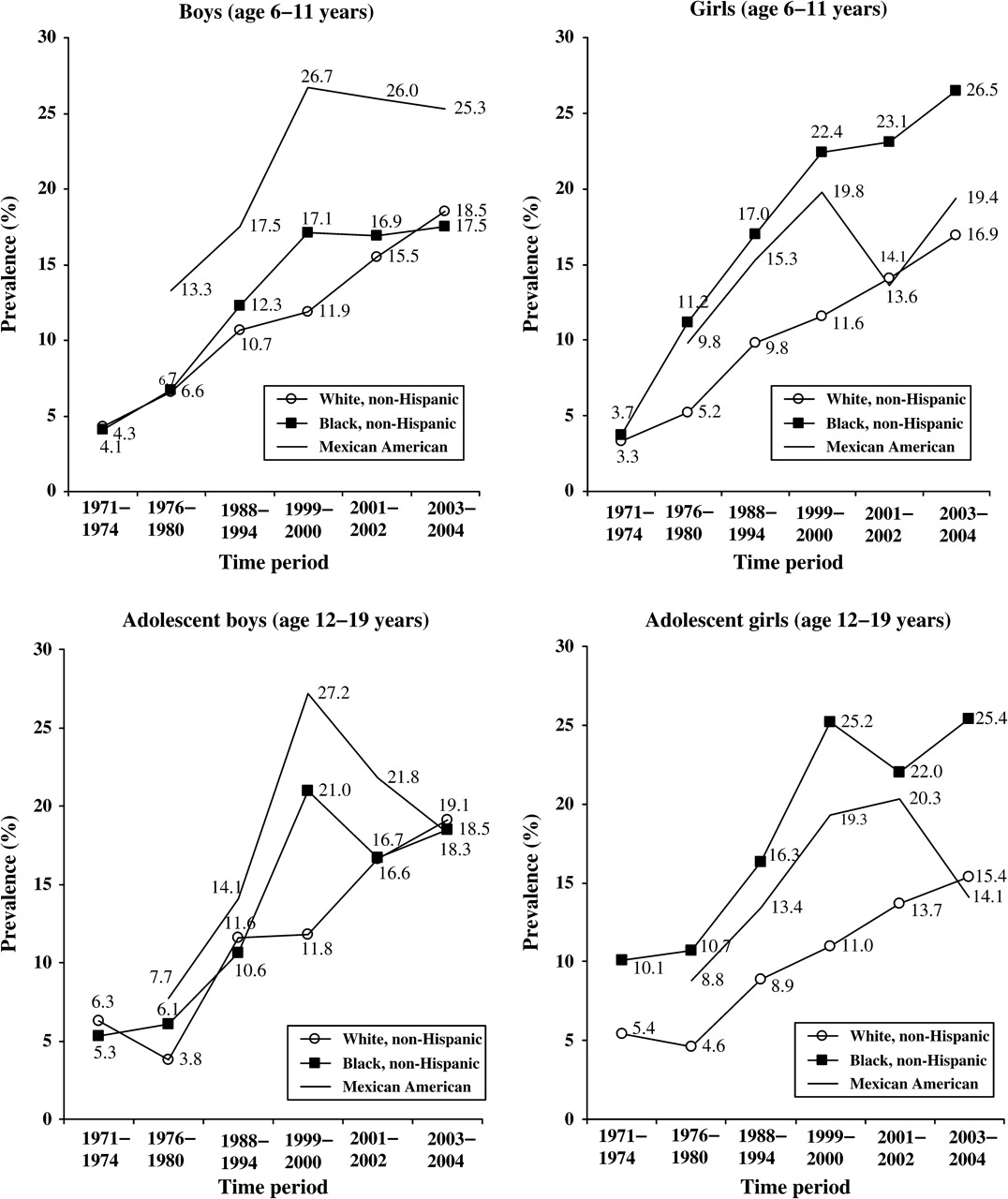 Epidemiol Rev, Volume 29, Issue 1, 2007, Pages 6–28, https://doi.org/10.1093/epirev/mxm007
The content of this slide may be subject to copyright: please see the slide notes for details.
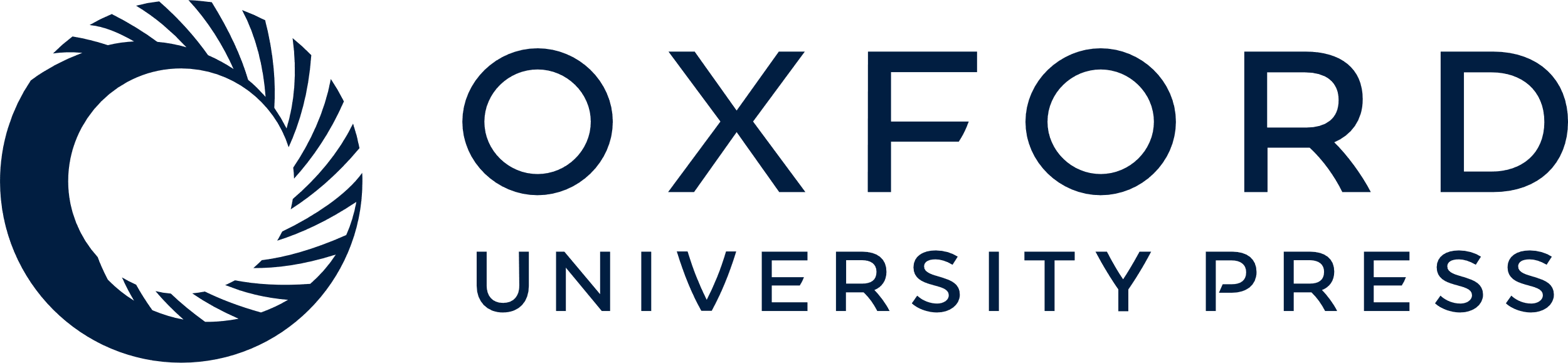 [Speaker Notes: FIGURE 9. Trends in the prevalence of overweight (body mass index ≥95th percentile) in US children and adolescents, by gender, age, and ethnicity, National Health and Nutrition Examination Survey, 1971–2004. The dramatic decline in prevalence between 2001 and 2004 among Mexican-American adolescents may be due to sampling problems. (Sources: 2, 54).


Unless provided in the caption above, the following copyright applies to the content of this slide: Epidemiologic Reviews Copyright © 2007 by the Johns Hopkins Bloomberg School of Public Health All rights reserved; printed in U.S.A.]
FIGURE 10. Ethnic differences in waist circumference (cm) and gender, age-, and ethnicity-specific percentiles among US ...
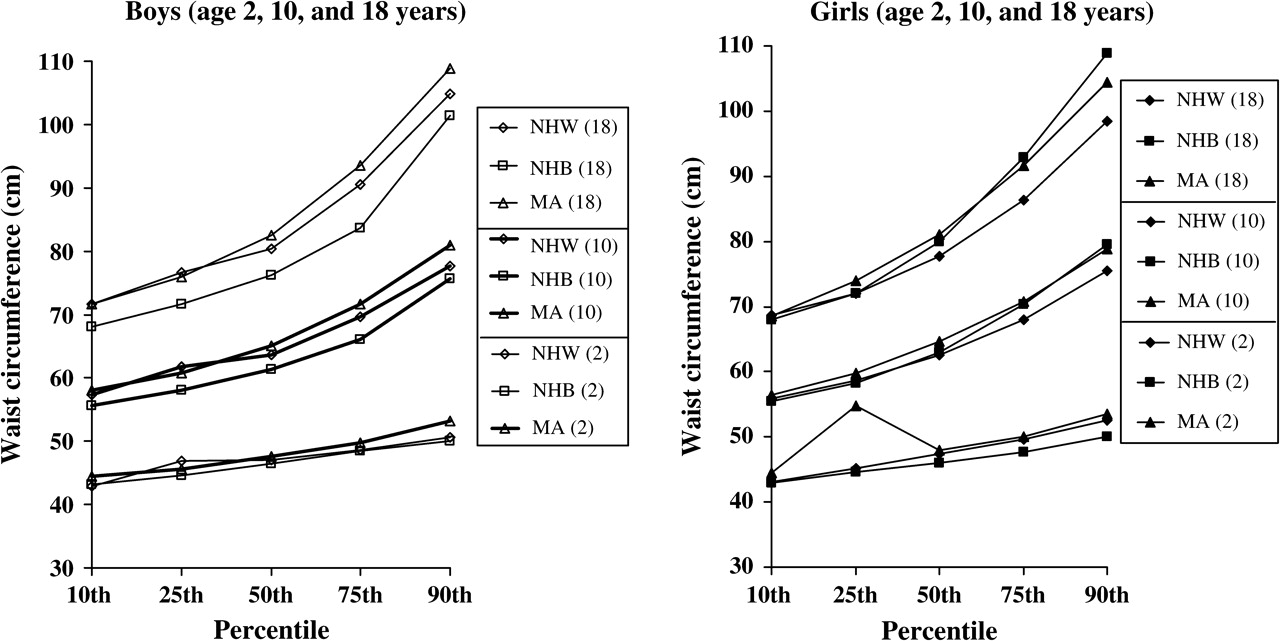 Epidemiol Rev, Volume 29, Issue 1, 2007, Pages 6–28, https://doi.org/10.1093/epirev/mxm007
The content of this slide may be subject to copyright: please see the slide notes for details.
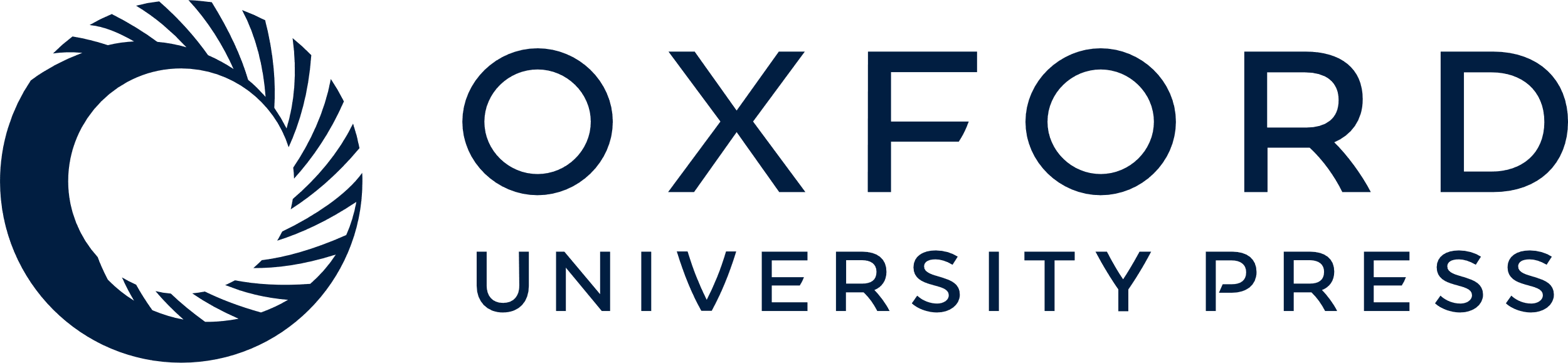 [Speaker Notes: FIGURE 10. Ethnic differences in waist circumference (cm) and gender, age-, and ethnicity-specific percentiles among US children and adolescents, National Health and Nutrition Examination Survey III, 1988–1994. In the two keys, ages are given in parentheses. NHW, non-Hispanic White; NHB, non-Hispanic Black; MA, Mexican American. (Source: 61).


Unless provided in the caption above, the following copyright applies to the content of this slide: Epidemiologic Reviews Copyright © 2007 by the Johns Hopkins Bloomberg School of Public Health All rights reserved; printed in U.S.A.]